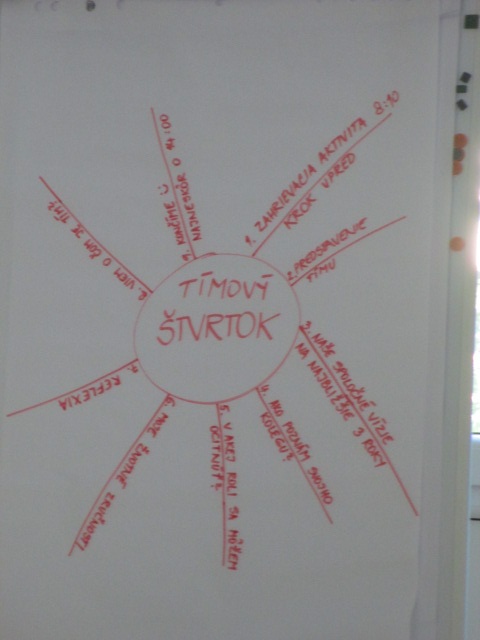 Úvodné vysvetlenia k tímovej práci v škole
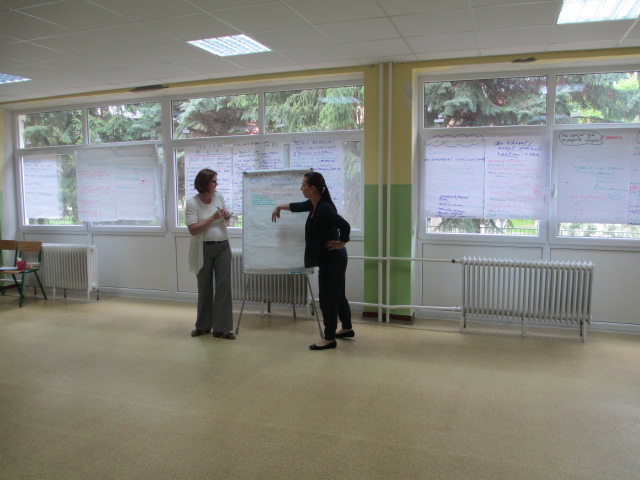 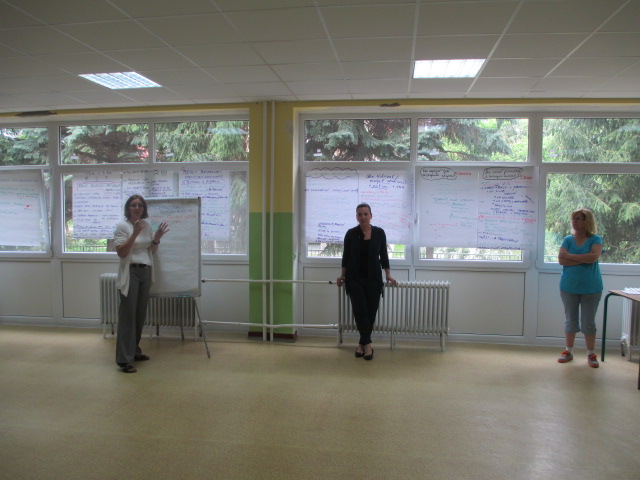 Príprava skupinových výstupov
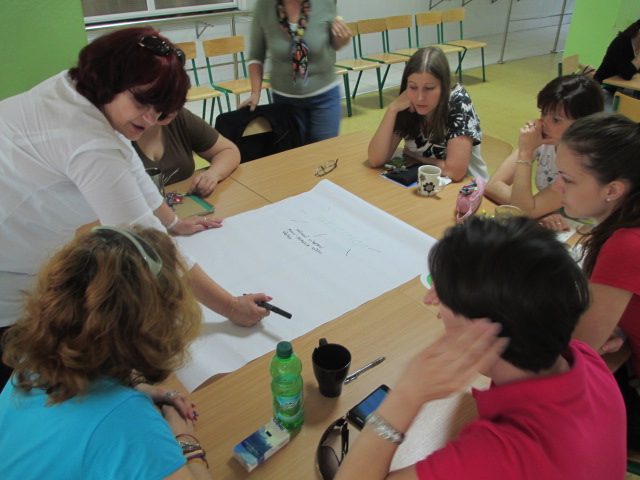 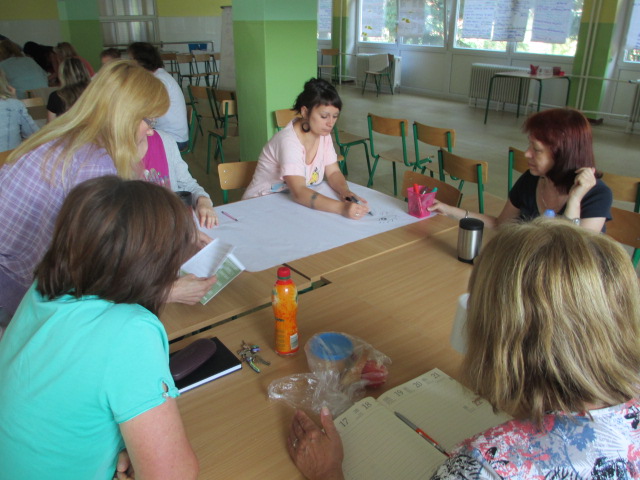 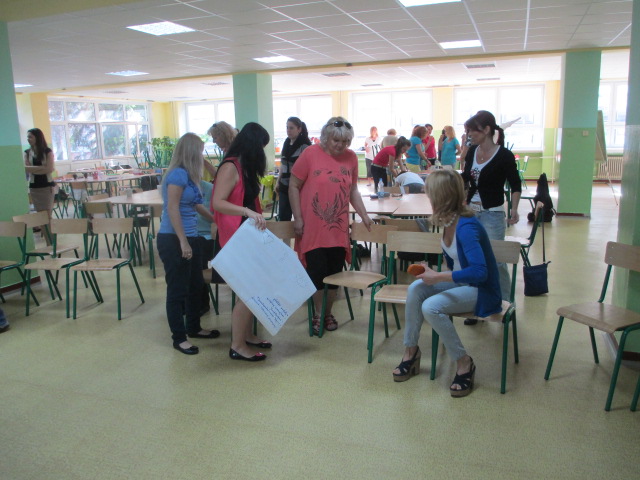 Prezentácie pracovných skupín
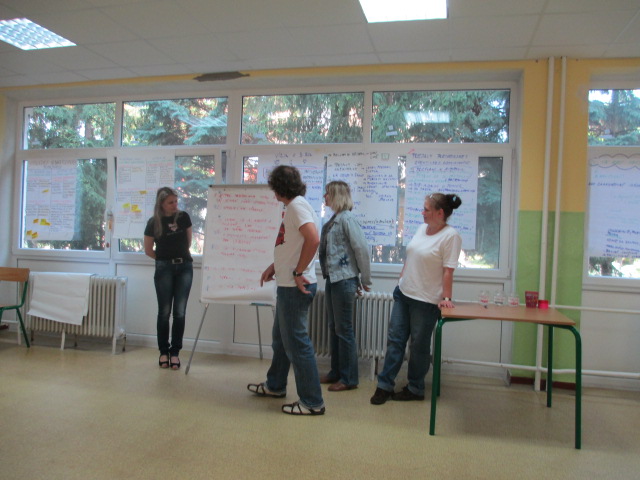 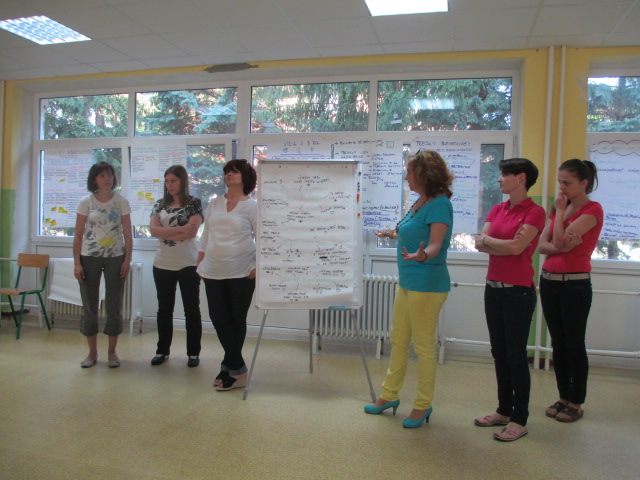 Prezentácie pracovných skupín
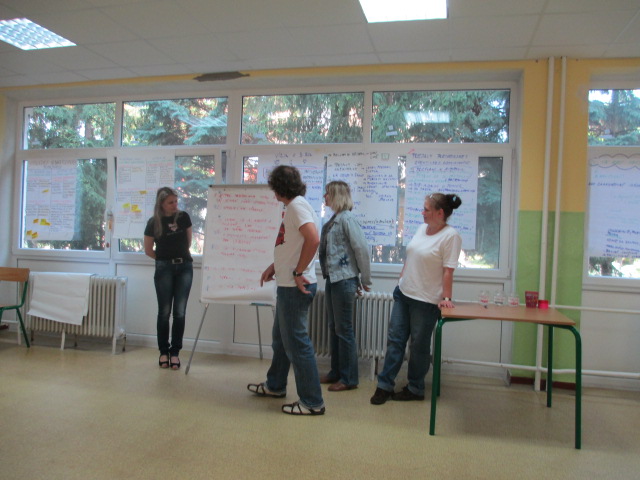 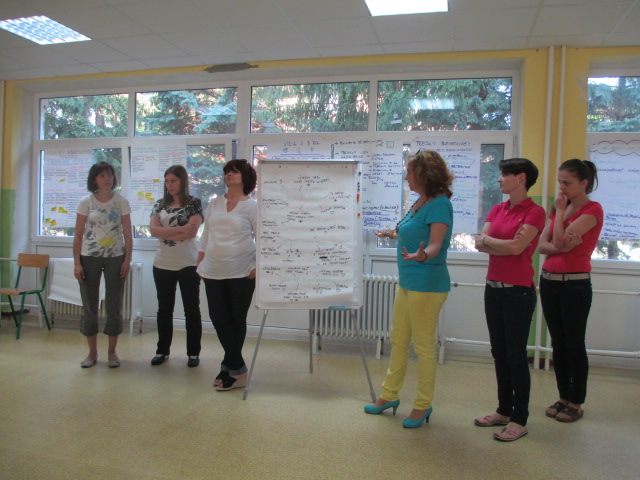 Čomu prisudzuje náš celoškolský tím dôležitosť
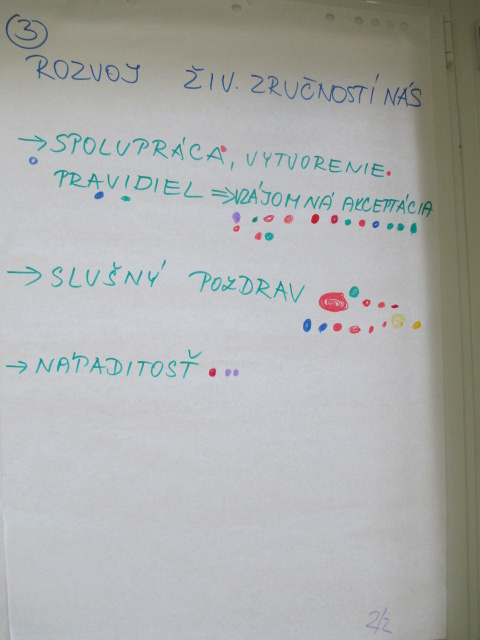 Operatívne  rozhovory organizačného tímu
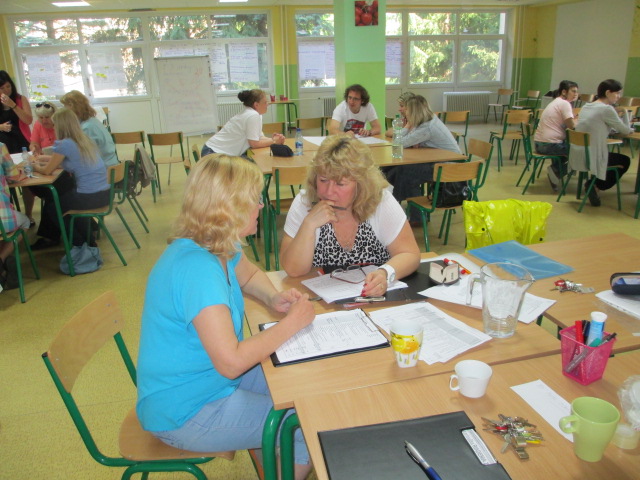 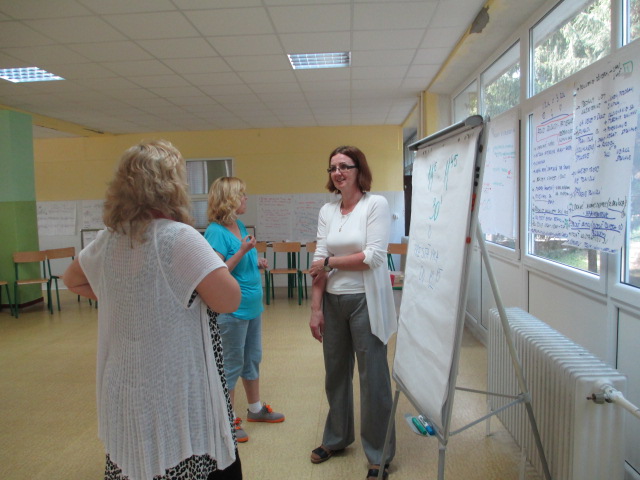 Poznáme sa?
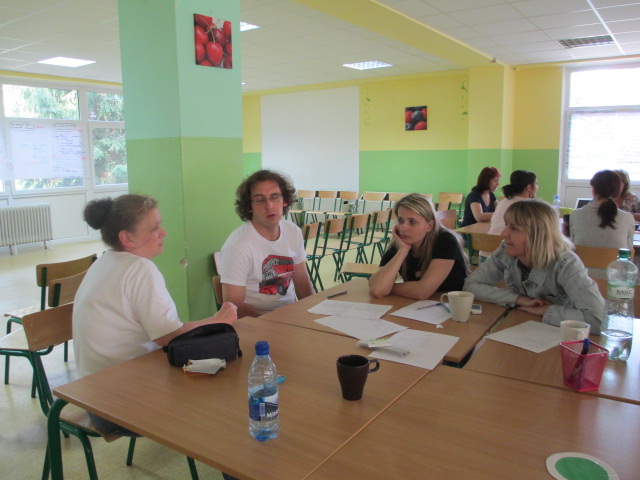 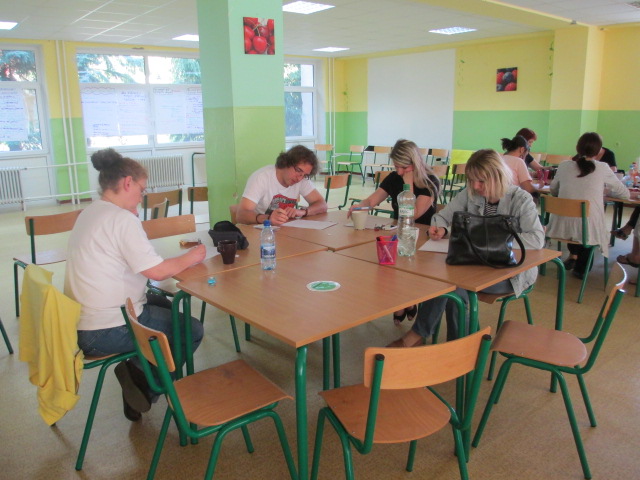 Poznáme sa?
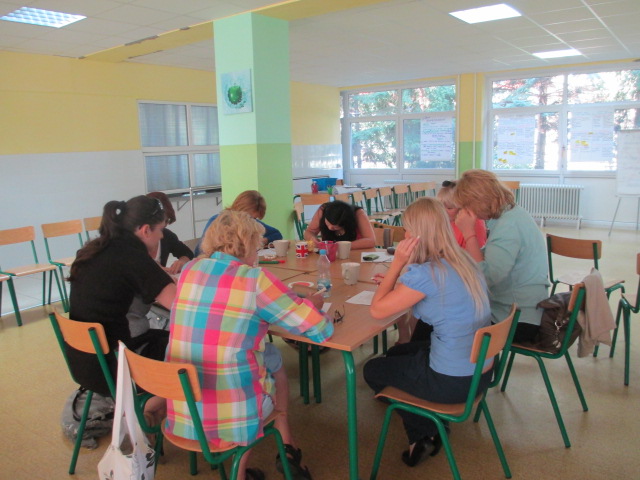 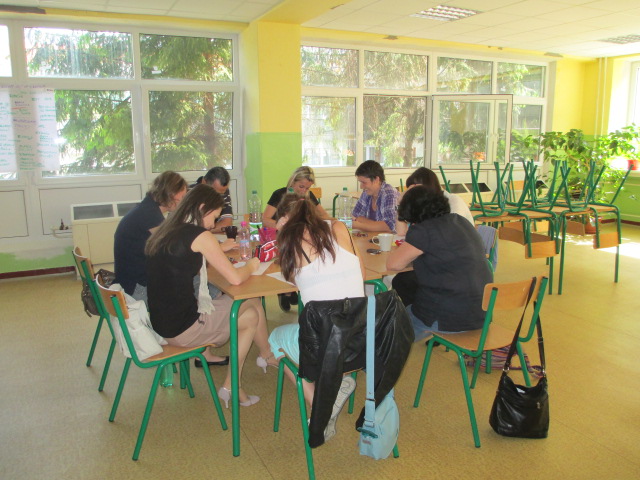 Úspešná časť – prestávka
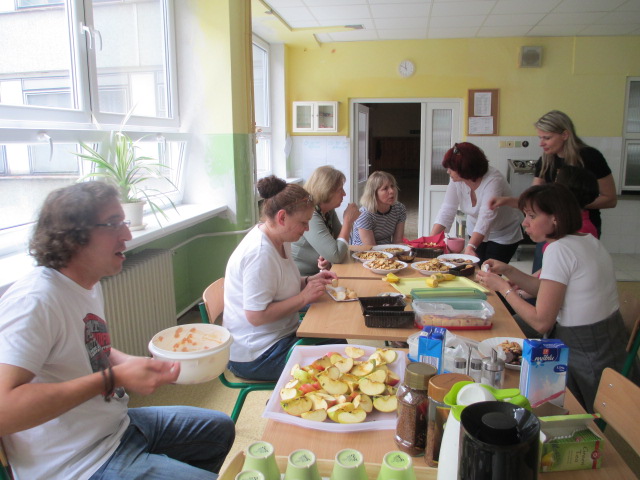 Čím by som bol – bola, keby...
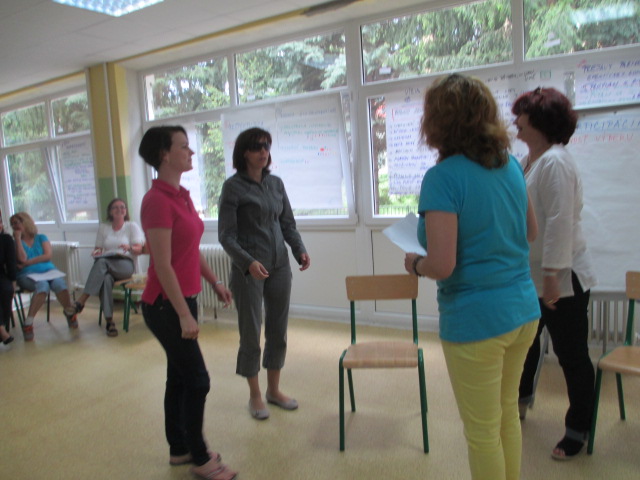 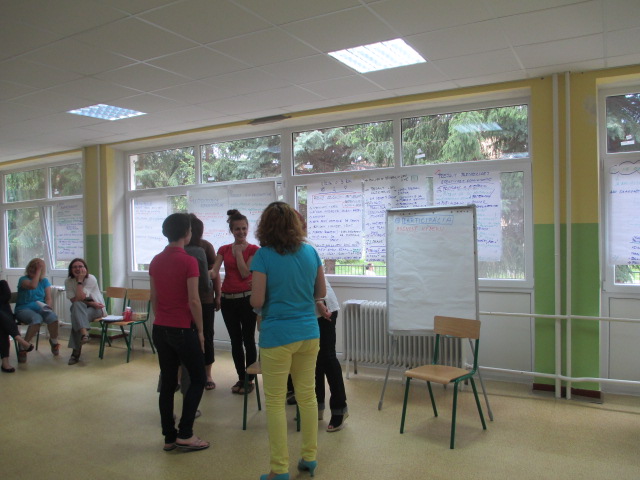 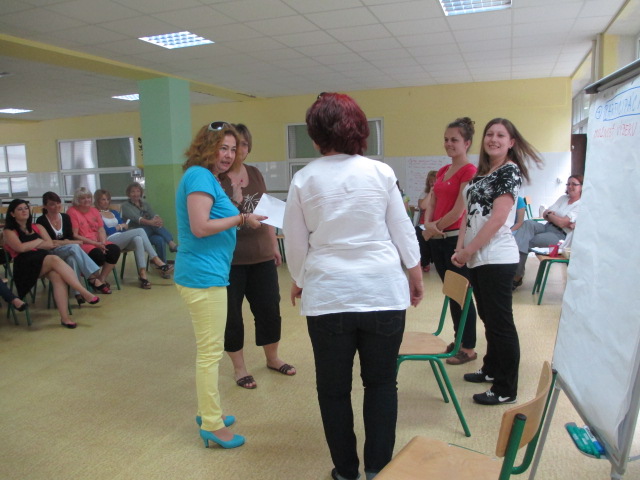 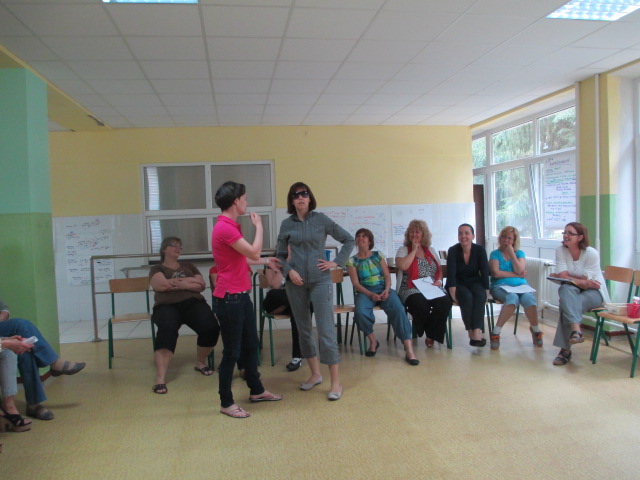 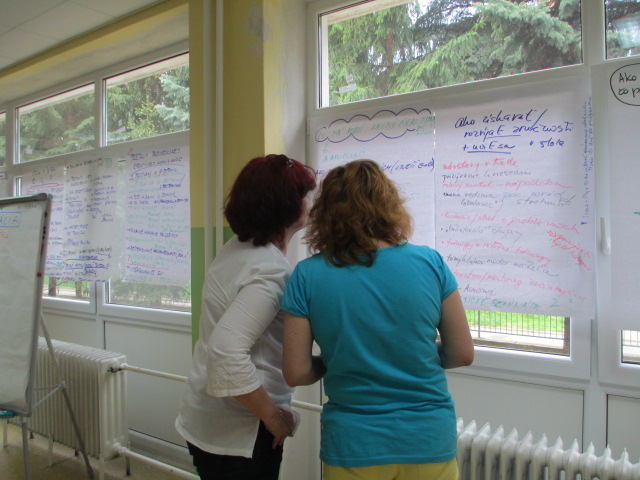 A pointa?
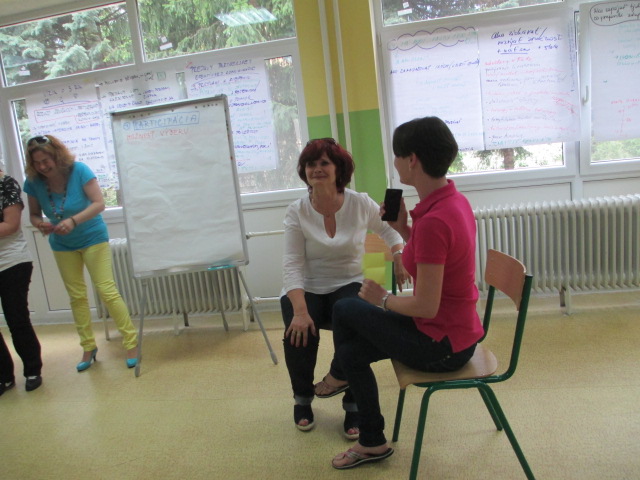 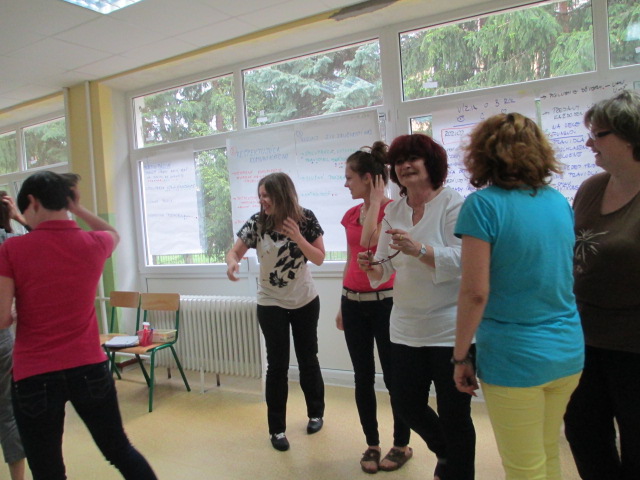 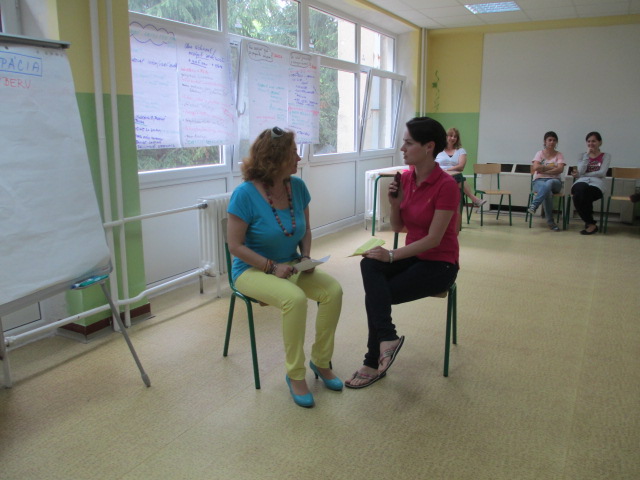 Tak čím??
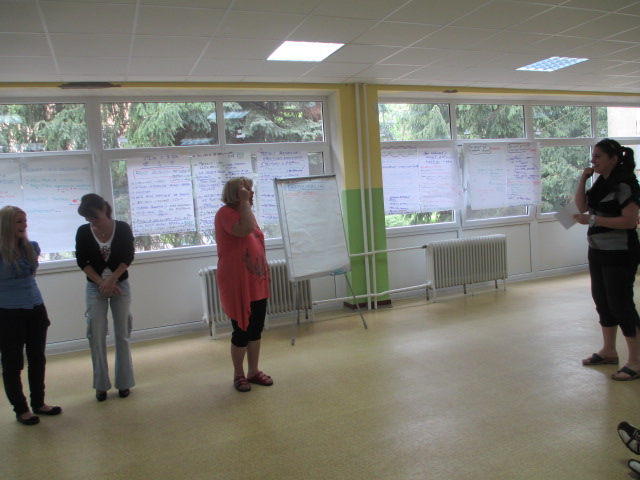 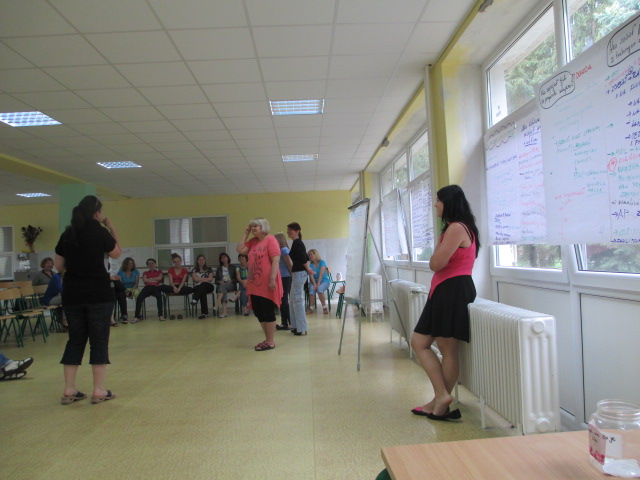 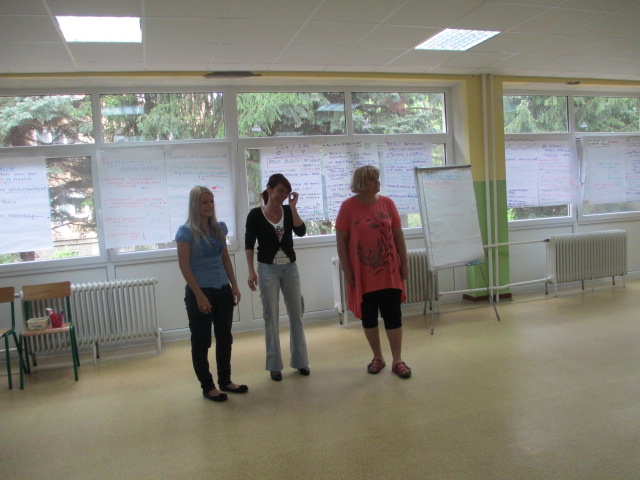 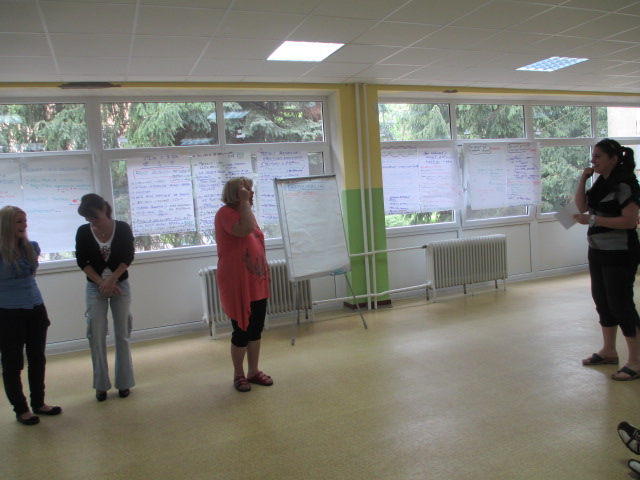 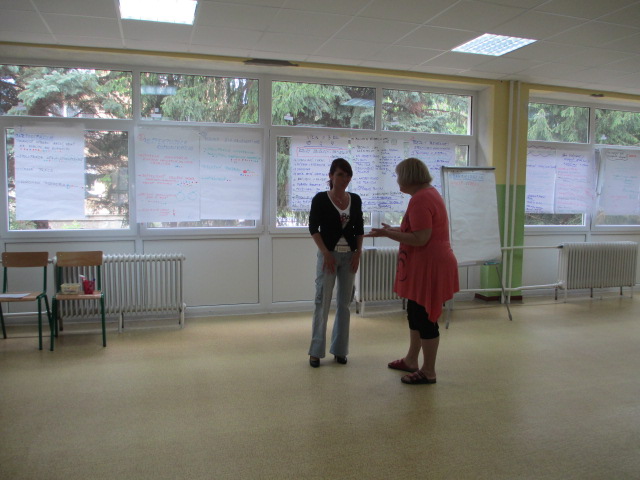 Žeby starostovou manželkou?
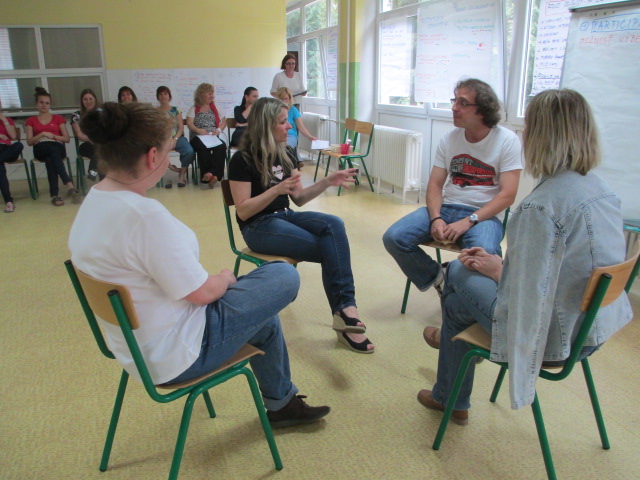 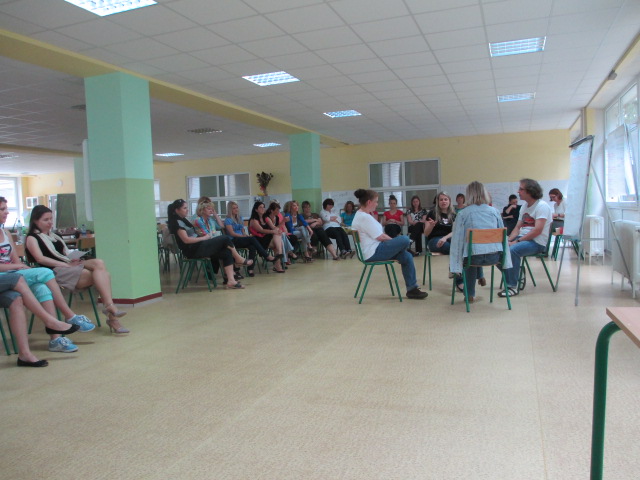 Alebo?
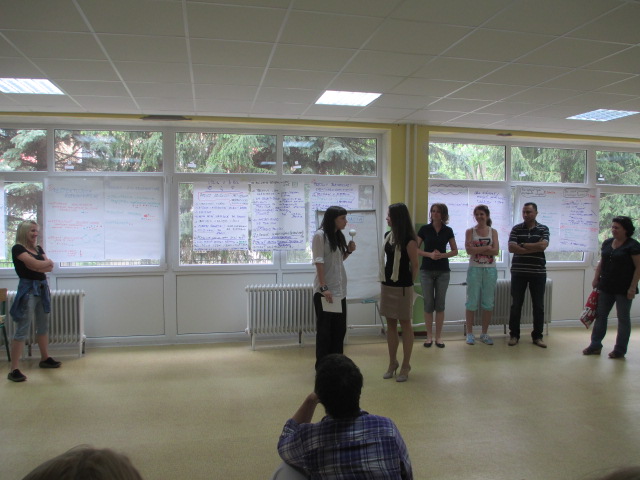 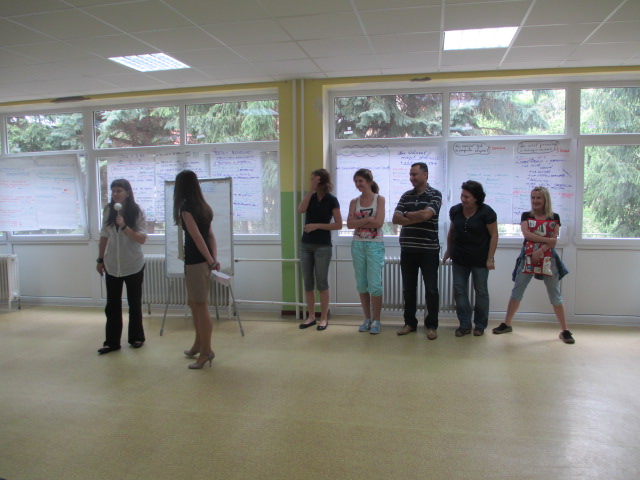 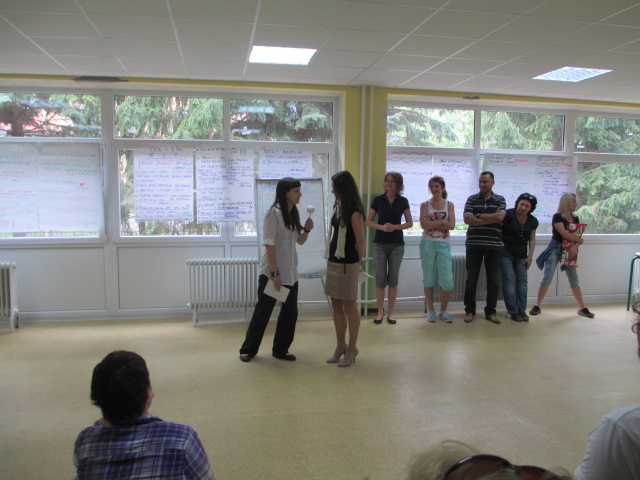 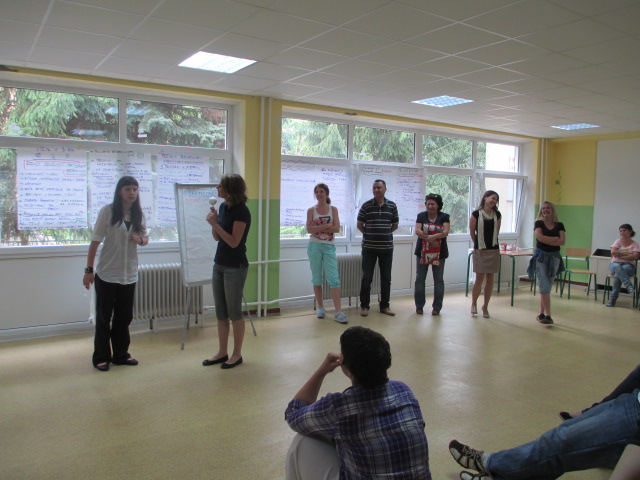 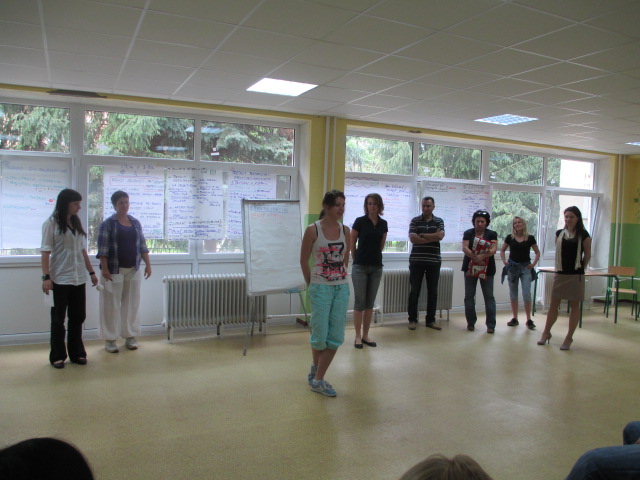 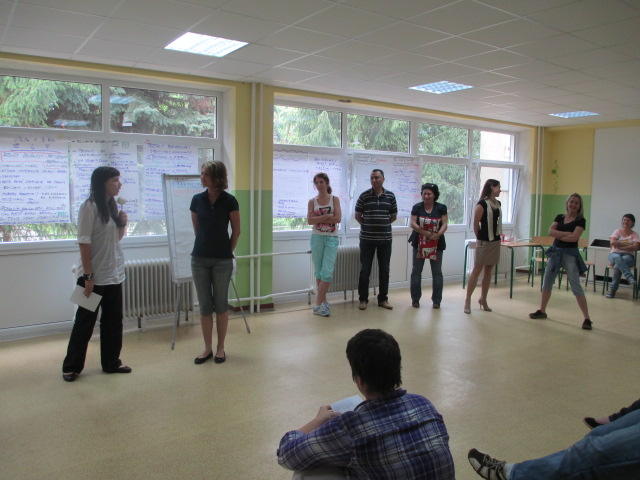 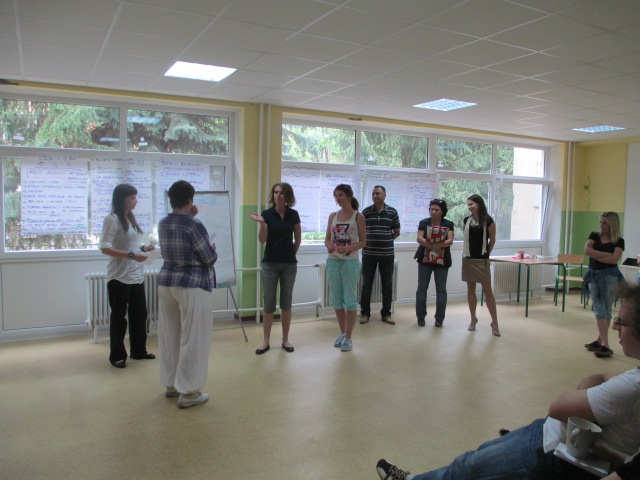 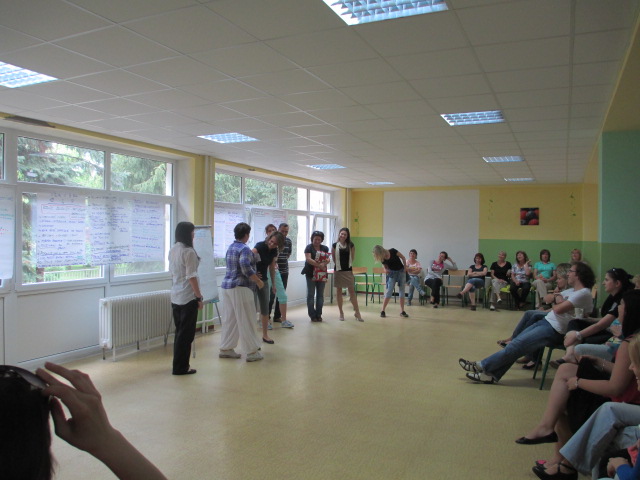 Takí sme slávni.. samá televízia
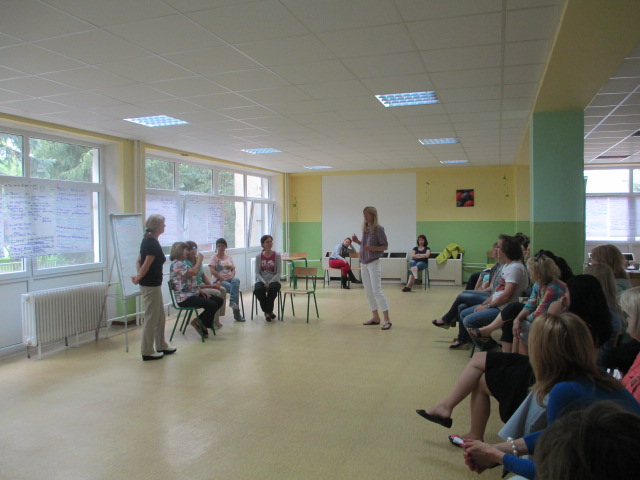 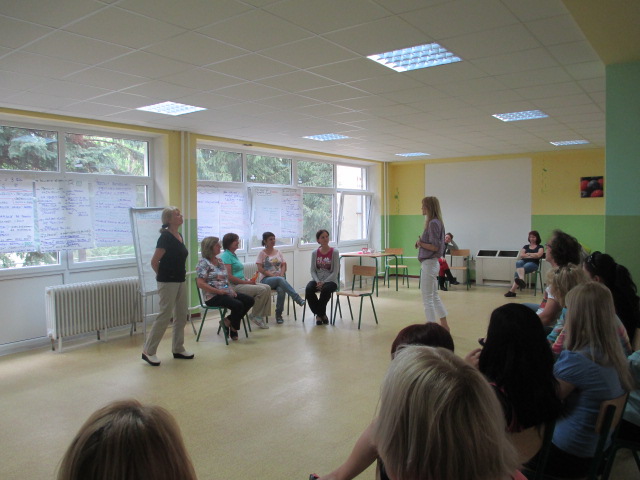 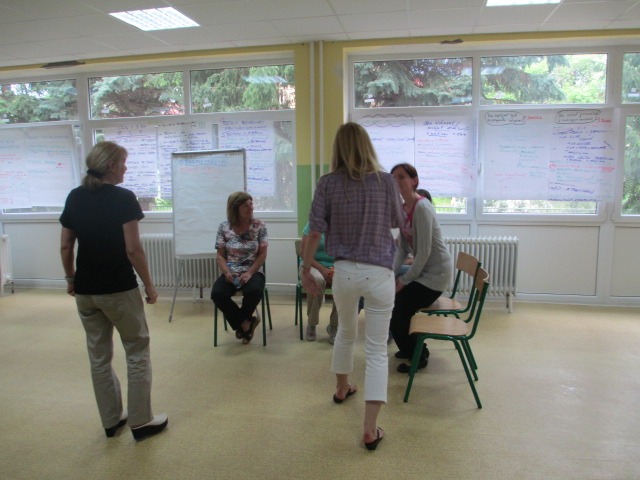 Prisudzovanie významu
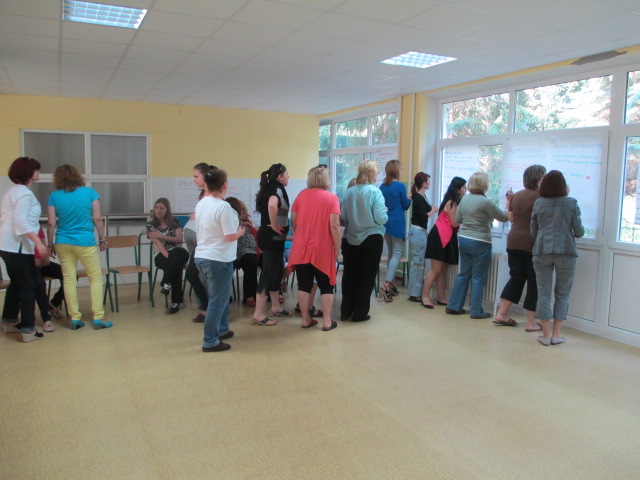 Toto stojí za záznam
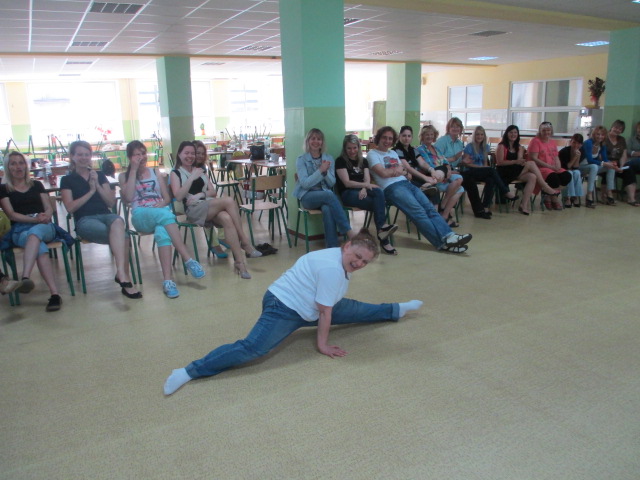 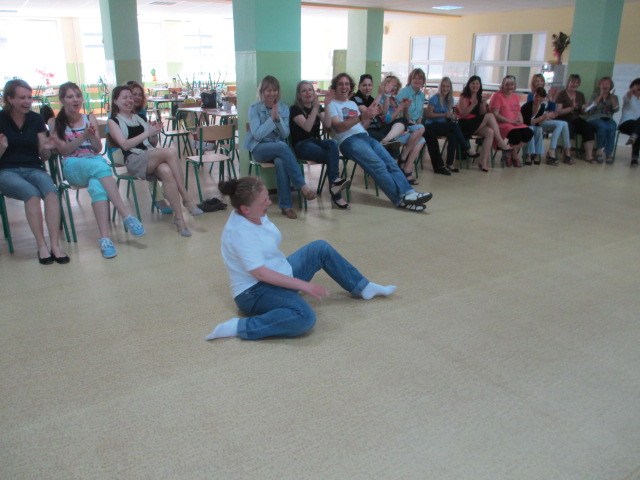 Záverečné zhrnutie – treba doplniť a zladiť
Polovica prítomných chápe viac – menej ciele tímu na rozvoj školy
Prítomní dali konkrétne pomenovania, čo ich trápi v spoločnej práci nášho kolektívu 
Podnety, ktoré zazneli , budeme  ďalej rozoberať  na PP, na stretnutí Tímu s lektorkami, a spoločne hľadať riešenia.